Evaluering av eksamensavviklingen ved SV høsten 2023
Forum for studiespørsmål 29. februar 2024
Helene Askeland Thuen
Vikariat som eksamenskoordinator
Det samfunnsvitenskapelige fakultet
Antall skoleeksamener ved UiO og ved SV
Skoleeksamener ved SV med kandidater
Skoleeksamener ved UiO fordelt per fakultet
Side 2
[Speaker Notes: Antall skoleeksamener:
Totalt har det blitt gjennomført 139 skoleeksamener fra SV fakultetet i Silurveien mellom september 2023 til januar 2024. 
Eksamen har blitt gjennomført av 6932 kandidater. 
Blant de andre fakultetene er vi blant de som gjennomfører flest skoleeksamener, og etter MN har flest kandidater.]
Tilrettelegging på eksamener
Det har vært en stor økning i antall søknader om tilrettelegging.
Søknadene behandles av Hilde.
Økningen fører til kapasitetsutfordringer i Silurveien.
Begrensninger på enerom, mindre sal o.l. 
Våren 2024 blir planleggingen av fordelingen av enerom koordinert av sentralt.
Vi har hatt flere eksamener på campus.
Ca. 190 
Søknader
H23
Side 3
[Speaker Notes: Høyere utdanning skal være tilgjengelig – når den blir mer tilgjengelig blir det også flere tilretteleggingssaker. Vi har et samfunnsansvar.]
Semesteret før
Eksamenssemesteret
04. mai:
Bestille skole-
eksamen i TP
Fra 1. feb:
Registrere 
tilrettelegging
Minst en uke før eksamen:
Trekke eksamensmeldinger
Kandidatnummerere/plassere
Fakultet, tre virkedager 
før eksamen:
Inspera og TP detaljer
22. mai:
Bestille alle 
eksamener i TP
Minst to uker 
før eksamen:
Registrere oblig.
Institutt, fem virkedager 
før eksamen:
Inspera og TP detaljer
Institutt og fakultet, 
under eksamen:
Tilgjengelig hele tiden
[Speaker Notes: Semesteret før, skoleeksamen:  Vi ber eksamenskonsulentene velge så mange som mulig, alle kan ikke legge eksamen de to første ukene i mai. Det som må være klart da er eksamensform, mulig tidsrom, varlighet og hjelpemidler.

Fra 1. feb: Registrere langvarig og semestervis tilrettelegging, men drypper også utover hele semesteret. 

Minst to uker før eksamen: registrere oblig, fordi vi må sende forhåndsvarsel etter forvaltningsloven. 

Minst en uke før eksamen: trekke eksamensmeldinger etter god nok varsling, må kandidatnummere og plassere I god nok til til at studenter kan levere ordbok, får ikke gjort det før eksamensmeldinger er trukket

Institutt, fem virkedager: Hele oppgavesettet og prøven skal være 100% ferdig. Teksten skal være ferdig og leselig, den skal være formatert mtp UU, instillingene i prøven skal være lagt riktig osv. 

Fakultetet, tre virkedager: Vi skal rekke kontrollere eksamenen og gi tilbakemeldinger, og instituttet skal rekke å rette opp feil 

Under eksamen skal vi på fakultetet, eksamenskonsulent på institutt og vitenskapelig ansatt med ansvar for eksamen/emneansvarlige være tilgjengelig.]
Avviksoversikt
Nytt denne høsten
Hvilke feil gjøres? Hva kan vi bli bedre på?
Oversikt per institutt
Oppgavesett: UU-brudd fører til høye tall. 
Frister: vi er mange ledd i eksamensarbeidet.
Side 5
Universell utforming
Eksamen skal være universelt utformet. 
Konsekvensene av en ikke UU-vennlig eksamen er at studenter ikke kan ta eksamen. 
Vi mangler veiledninger på UU i Inspera. 
Utfordringer for matematiske oppgaver.
Alle skoleeksamener ved SV har blitt sjekket for UU. 
UU-tilsyn på sektoren i 2024
Side 6
Formelle feil i Silurveien 2022-2023
Noen ark har ikke blitt skannet grunnet feil med kopimaskinen
Gjaldt i utgangspunktet over 30 eksamener
21 eksamener i SOSGEO1120 vår 2022 – ikke reelle feil likevel
10 eksamener på ØI 
Forhåndsvarsel – ny sensur – nytt resultat – klageadgang – nytt vitnemål? 
Pressehenvendelser går til sentralt
Side 7
Hva har gått bra?
Bevisstgjøring på UU!
Bedre oppgaver mot slutten av semesteret.
Tettere samarbeid med enhetene.
Forbedring av nettsider og rutiner.
Grundigere sjekk av eksamen i forkant av avviklingen.
Færre feil under eksamen.
Færre formelle feil.
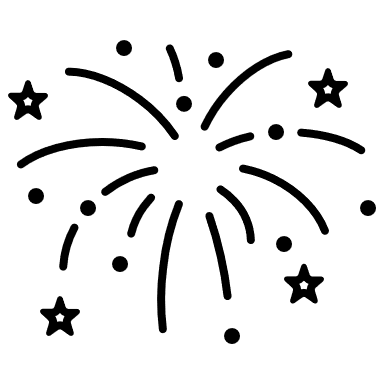 Side 8
Framover
Ny rutine for tredjegangssensur etter rettebrev fra KD
Finne ut hvordan vanlige tekst til tale-verktøy fungerer med ulike integrasjoner i Inspera 
Fortsette det gode arbeidet med universell utforming
Friste vitenskapelig ansatte inn i Inspera
Arrangere 76 skoleeksamener våren 2024 med så få avvik som mulig
Side 9